University of Basrah
Al-Zahraa Medical College
Ministry of higher Education  and Scientific Research
Academic year 2021-2022
5th year
REPRODUCTIVE BLOCK 
Lecture 4
Duration : 1 hour 
MENOPAUSE
Presented by 
Dr.RAYA MUSLIM AL HASSAN
Block staff:
Dr.Raya Muslim Al Hassan (BLOCK leader)          
Dr.Marwa Sadik  (co leader)                                             
Dr. Abdul kareem Hussain Subber 
Dr.Alaa Hufdhi
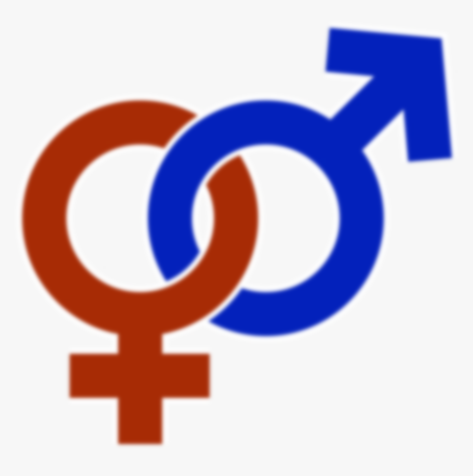 GYNAECOLOGY 20th	
EDITION by Ten Teachers
University of Basrah
Al-Zahraa Medical College
Ministry of higher Education  and Scientific Research
LEARNING OBJECTIVES 
 Know the definition of menopause.
 Understand physiological and non-physiological menopause.
 Understand the effect of menopause on women.
 Explain the main forms of treatment of the menopause. 
Know the side-effects and the contraindications of hormonal replacement
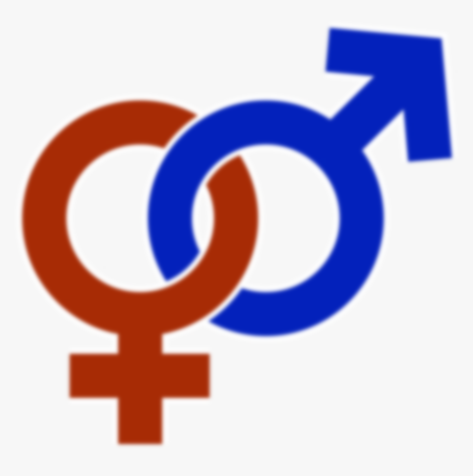 University of Basrah
Al-Zahraa Medical College
Ministry of higher Education  and Scientific Research
• Menopause: the last menstrual period (LMP).
 • Perimenopause: time of life from the onset of ovarian dysfunction until 1 year after the last period and the diagnosis of menopause is made. This time is also known as the climacteric. 
• Postmenopause: all women who have been 1 year since their last period are deemed postmenopausal.
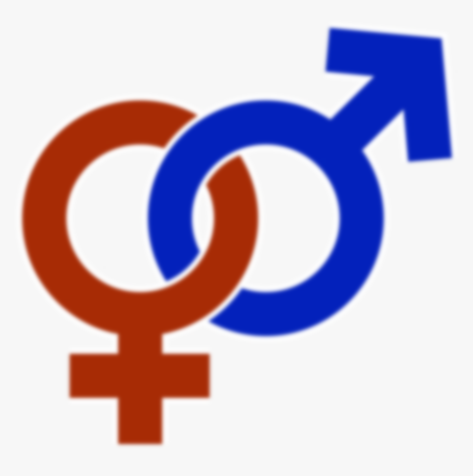 University of Basrah
Al-Zahraa Medical College
Ministry of higher Education  and Scientific Research
PHYSIOLOGICAL AND NON PHYSIOLOGICAL MENOPAUSE
Oestrogen levels fall dramatically        * Less –‘ve feedback, so LH and FSH levels rise        * FSH rises dramatically due to loss of Inhibin too
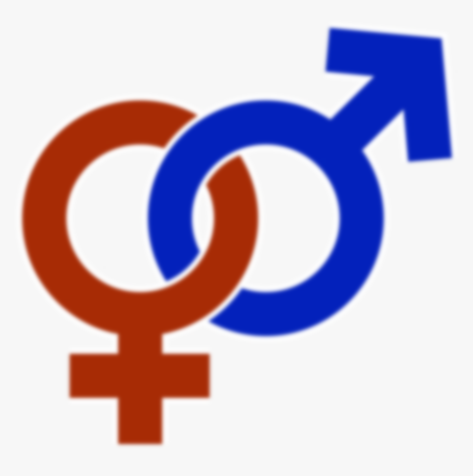 University of Basrah
Al-Zahraa Medical College
Ministry of higher Education  and Scientific Research
Principal causes of premature ovarian insufficiency
1-  Primary:
Chromosome anomalies (e.g. Turner’s, fragile X) Autoimmune disease (e.g. hypothyroidism, Addison’s, myasthenia gravis)
 Enzyme deficiencies (e.g. galactosaemia, 17a-hydroxylase deficiency)
2-  Secondary:
 Chemotherapy or radiotherapy
 Infections (e.g. tuberculosis, mumps, malaria, varicella)
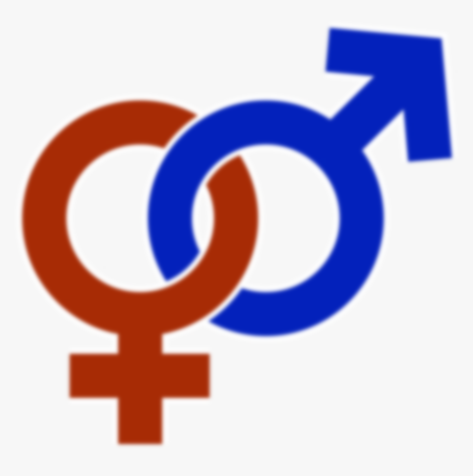 University of Basrah
Al-Zahraa Medical College
Ministry of higher Education  and Scientific Research
Effects of menopause
Vascular
Genital
Bone

1.  VascularHot flushes affect ~80% to some degreeTransient rises in skin temperature and flushes
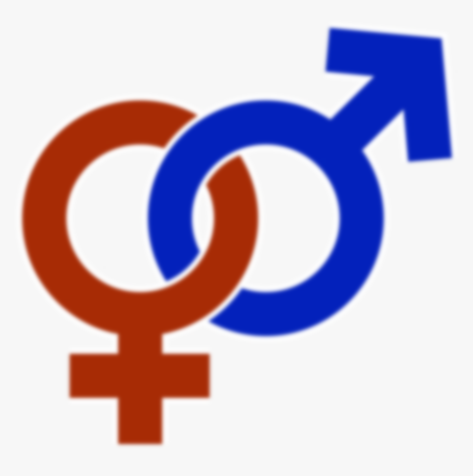 University of Basrah
Al-Zahraa Medical College
Ministry of higher Education  and Scientific Research
2.genital
Uterus           Regression of endometrium           Shrinkage of myometrium           Shrinks away into a very small organcervix    thinning of cervixVagina    rugae lost                Thinner, less distensible Breast Involution of some breast tissue                Changes in skinBladder Reduction in bladder tone
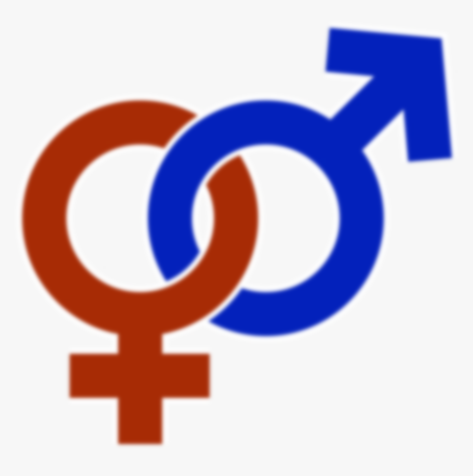 University of Basrah
Al-Zahraa Medical College
Ministry of higher Education  and Scientific Research
3. Bone effects Bone mass reduces by 2.5% per year for several    yearsIncreased resorption relative to production leading to Osteoporosis              * Much greater in some than others              * Major reason for fractures in later life              * Can be limited by Oestrogen therapy
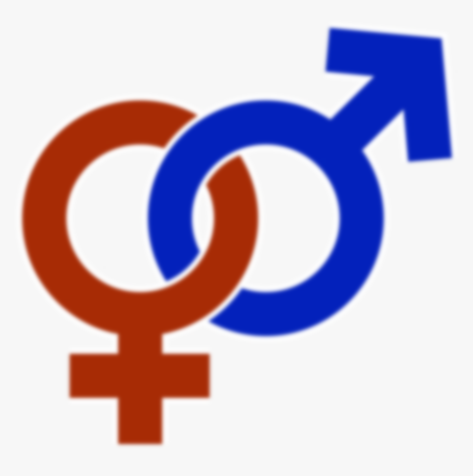 University of Basrah
Al-Zahraa Medical College
Ministry of higher Education  and Scientific Research
Benefit of HRT
• Symptoms improved:
 • vasomotor symptoms; 
• sleep patterns
 • performance during the day. 
• Prevention of osteoporosis:
 • increased bone mineral density;
 • reduced incidence of fragility fractures. 
• Lower genital tract: • dryness; • soreness; • dyspareunia; 
• CVD: preventative effect if started early in menopause.
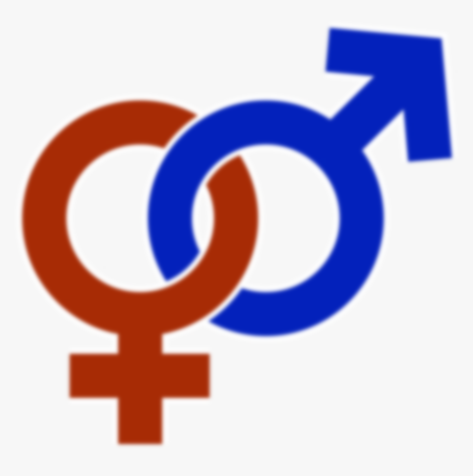 University of Basrah
Al-Zahraa Medical College
Ministry of higher Education  and Scientific Research
Side-effects associated with oestrogen:-
• breast tenderness or swelling; 
• nausea; 
• leg cramps; 
• headaches.
  Side-effects associated with progestogen: 
• fluid retention;
 • breast tenderness; 
• headaches; 
• mood swings; 
• depression; 
• acne.
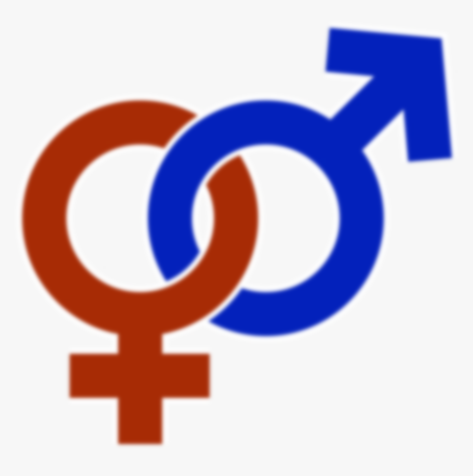 University of Basrah
Al-Zahraa Medical College
Ministry of higher Education  and Scientific Research
Most side-effects can be managed with a change in the dose of oestrogen or a change in the type of progestogen.
 Some patients can also benefit from a switch of route. 
Many women find the IUS a useful device as it delivers much less progestogen into the circulation, thus reducing progestogenic side-effects.
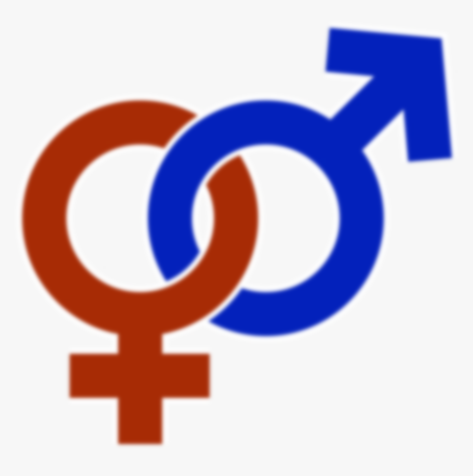 University of Basrah
Al-Zahraa Medical College
Ministry of higher Education  and Scientific Research
• Absolute contraindications: 
• suspected pregnancy;
 • breast cancer;
 • endometrial cancer;
 • active liver disease; 
• uncontrolled hypertension; 
• known current venous thromboembolism (VTE);
 • known thrombophilia (e.g. Factor V leiden)
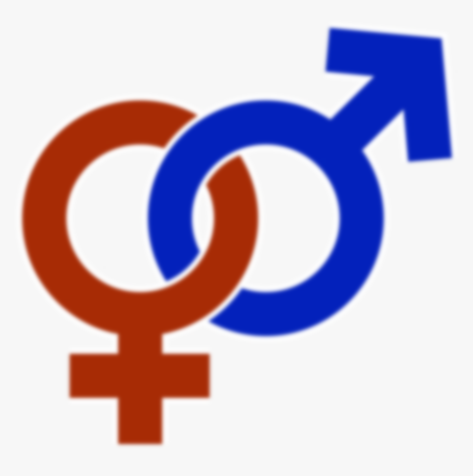